Principles & Practice of Investigative Journalism
Musikilu Mojeed
What’s Investigative Journalism
Investigative journalism involves exposing to the public matters that are concealed either deliberately by someone in a position of power, or accidentally, behind a chaotic mass of facts and circumstances that obscure understanding.

        -- UNESCO Manual of Investigative Journalism
What’s Investigative Journalism
It requires using both secret and open sources and documents 

 -- UNESCO Manual of Investigative Journalism
Investigative Vs Conventional Journalism
Investigative Vs Conventional Journalism
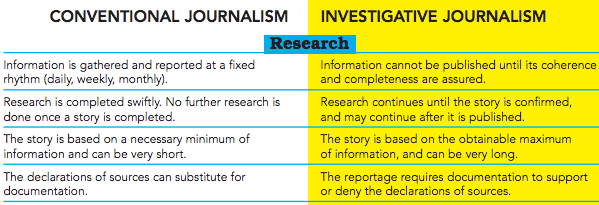 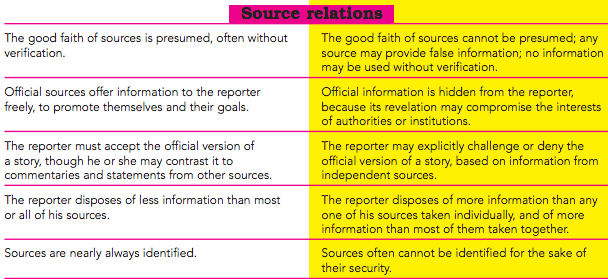 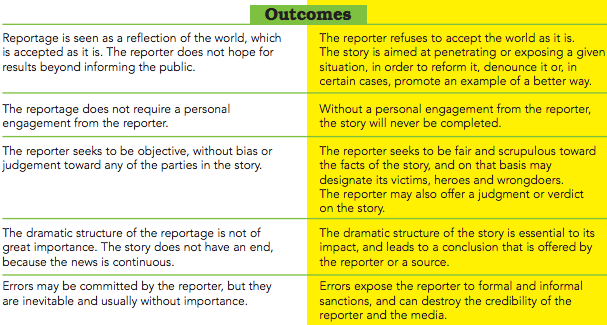 Neglected issues(1)
1) How federal and state governments spend security votes
Police inventory – cars, vans, buses, equipment, donation 

Claims at Press Conferences
Announcement of Contract Awards: Who won the contract and was due process followed? For how much
Neglected issues (2)
How much does government spends on security
Performance of security-related contracts 
Causes of crimes, what security precautions govt. fails to take
Starting Out
KNOW RELEVANT FED/STATE LAWS
Constitution 
Appropriation Laws (Budgets)
Procurement Law
Police Act, Code of Conduct
Armed Forces Act
Terrorism Act etc etc
Know Databases
Know how to dig into databases on the web and analyse data. 
Learn to use excel to analyse complex data. 
Sign up for newsletters on some key websites so you know when there is an important update.
Investigate! Investigate!! Investigate!!!
Go to the field, build  contacts and ask questions, questions.
Be patient, open minded and persevering as you investigate.
Investigation could be lonely/risky. Reporter must keep low key  and blend with environment where he is operating
Qualities of an Investigative Journalist
Passion
Qualities of an Investigative Journalist
Curiosity
Qualities of an Investigative Journalist
Initiative
Qualities of an Investigative Journalist
Logical thinking, organisation and self-discipline
Qualities of an Investigative Journalist
Flexibility
Qualities of an Investigative Journalist
Teamworking and communication skills
Qualities of an Investigative Journalist
Well-developed reporting skills
Qualities of an Investigative Journalist
Broad general knowledge and good research skills
Qualities of an Investigative Journalist
Deep knowledge of laws, regulations, conventions etc
Qualities of an Investigative Journalist
Determination, Patience and Persistence
Qualities of an Investigative Journalist
Fairness and Strong Ethics
Qualities of an Investigative Journalist
Discretion
Qualities of an Investigative Journalist
Be able to avoid flippancy
Qualities of an Investigative Journalist
Citizenship – Sense of Service
Qualities of an Investigative Journalist
Courage
Qualities of an Investigative Journalist
Security Consciousness
Dangers  Facing Investigative Journalists
Security Risk – Attacks, Murder
Dangers  Facing Investigative Journalists
Sack
Dangers  Facing Investigative Journalists
Isolation/Envy
Dangers  Facing Investigative Journalists
Loneliness
Dangers  Facing Investigative Journalists
Betrayal
Dangers  Facing Investigative Journalists
Arrest, Detention, prosecution, jail
Advantages of being an Investigative Journalists
Serve society better
Advantages of being an Investigative Journalists
Shape policies, set agenda
Advantages of being an Investigative Journalists
Become a key and respected reporter in your newsroom
Advantages of being an Investigative Journalists
Put you among the elite corps of journalists in your newsroom, locality, country, continent, and even globally
Advantages of being an Investigative Journalists
Awards
Advantages of being an Investigative Journalists
You become resource person: request for your service from all over the world
Thank YOU!
Thank You!